Biologie lerarenopleider, wat doen we met de kennisbasistoets?
Programma van de workshop
De test
	Toetsvragen maken, bespreken. (niveau, vraagvorm, moeilijkheidsgraad etc) en plenair kort rapporteren
Het proces
	Redactie,vakcommissie,taalcorrectie,
	toetskwaliteit
Het product
	Toetsmatrijs en toetsvragen
Programma van de workshop
Proefafname met studenten 21 april
	Resultaten en reacties van de studenten
Ondersteuning door “10 voor de leraar”
	Proeftoets opde site, tips e.a.
Voorbereiding op de toets in de opleiding.
Het proces
	Redactie,vakcommissie,taalcorrectie,
	toetskwaliteit
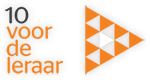 Het product
	Toetsmatrijs en toetsvragen
Proefafname met studenten 21 april
	Resultaten en reacties van de studenten
Afname toets
100 vragen in 4 blokken
Grotendeels conform toetsmatrijs
Ca. 90% goedgekeurde vragen
6 studenten van 4 opleidingen (vt)
Gegevens
Itemanalyse
Feedback studenten overall
Feedback studenten per vraag

N.B. Statistiek is lastig met klein aantal studenten…
Maar we doen het toch: Uitkomst totaal
Voorzichtige conclusies
Vragen met p-waarden 0 en 1 verdienen aandacht
Verdeling van 0,17-0,83 is wel zoals in een toets wenselijk is; 
het merendeel is door 2/3 van deze studenten te maken
Een klein aantal vragen is heel moeilijk
Een redelijk aantal vragen is erg makkelijk
Feedback op de toets
Technisch
Door 6 goede studenten uit 4 opleidingen
Technisch weinig problemen (1 foute vraag; enkele moeilijke/onbekende woorden)
Studenten zijn niet speciaal voorbereid op deze overall toets
Studenten konden bronnen raadplegen en 5 van de 6 deden dat ook bij een klein aantal vragen
Feedback op de toets (2)
Inhoudelijk
Toets is moeilijk (neutraal – erg moeilijk)
Veel vragen op detailniveau
Veel kennis, weinig inzicht
Onderwerpen soms niet bekend (diversiteitsindex)
Studenten spreken zorg uit over kansen 6-jes studenten
Toets vraagt voorbereiding door studenten
Ondersteuning door

	Proeftoets op de site, tips e.a
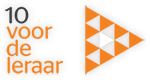 Voorbereiding op de toets in de opleiding
	
Een (1) studiepunt in het curriculum
	Extra curriculaire activiteiten?
		pretests,
		studiegroepen,
		trainingen,
		?
Biologie lerarenopleider, wat doen we met de kennisbasistoets?